Tuesday, October 10, 2023
5:00 AM	Judicial Swearing-in Ceremony 6.23.23
5:45 AM	Rhode Island Senate 6.13.23
7:30 AM	Special Legislative Commission on State Owned Abandoned Properties 9.18.23
8:30 AM	Special Legislative Commission to Study & make Recommendations for the Placement of Solar Panels
                     on Inter-State Highways 10.4.23
9:10 AM	Presser: Landmark Partnership Between CCRI & Bally's 9.14.23
10:30 AM	Special Legislative Commission on Land Use 10.5.23
12:00 PM	Special Legislative Commission on Older Adults RI 10.4.23
1:30 PM	Legislative Commission To Study & Provide Recommendations For Changes To The Merit System For Personnel  
                    Administration And Personnel Management In The Department Of Human Services & DCYF 9.28.23
2:30 PM       Permanent Legislative Commission on Child Care In Rhode Island TV LIVE / WEB LIVE 3
4:00 PM       Special Legislative Study Commission to Evaluate and Provide Recommendations on Mandated Safety Protocols for
                     Rhode Island Schools TV LIVE / WEB LIVE 4
5:00 PM       Senate Legislative Commission to Review And Provide Recommendations for Professional and Labor-Management 
                     Standards That Provide School-Based Flexibility and Accountability for Employees 
                     of the Providence Public Schools WEB LIVE 2
8:00 PM	Legislative Insight - Unveiling of Indigenous Veterans Monument
8:30 PM	Ribbon Cutting Ceremony - Unveiling of Indigenous Veterans Monument
10:00 PM	Joint Committee on Lottery 9.26.23
11:00 PM	Legislative Insight - Unveiling of Indigenous Veterans Monument
11:05 PM	Special Joint Legislative Commission: Environment & Natural Resources From Plastic Bottle Waste 9.27.23
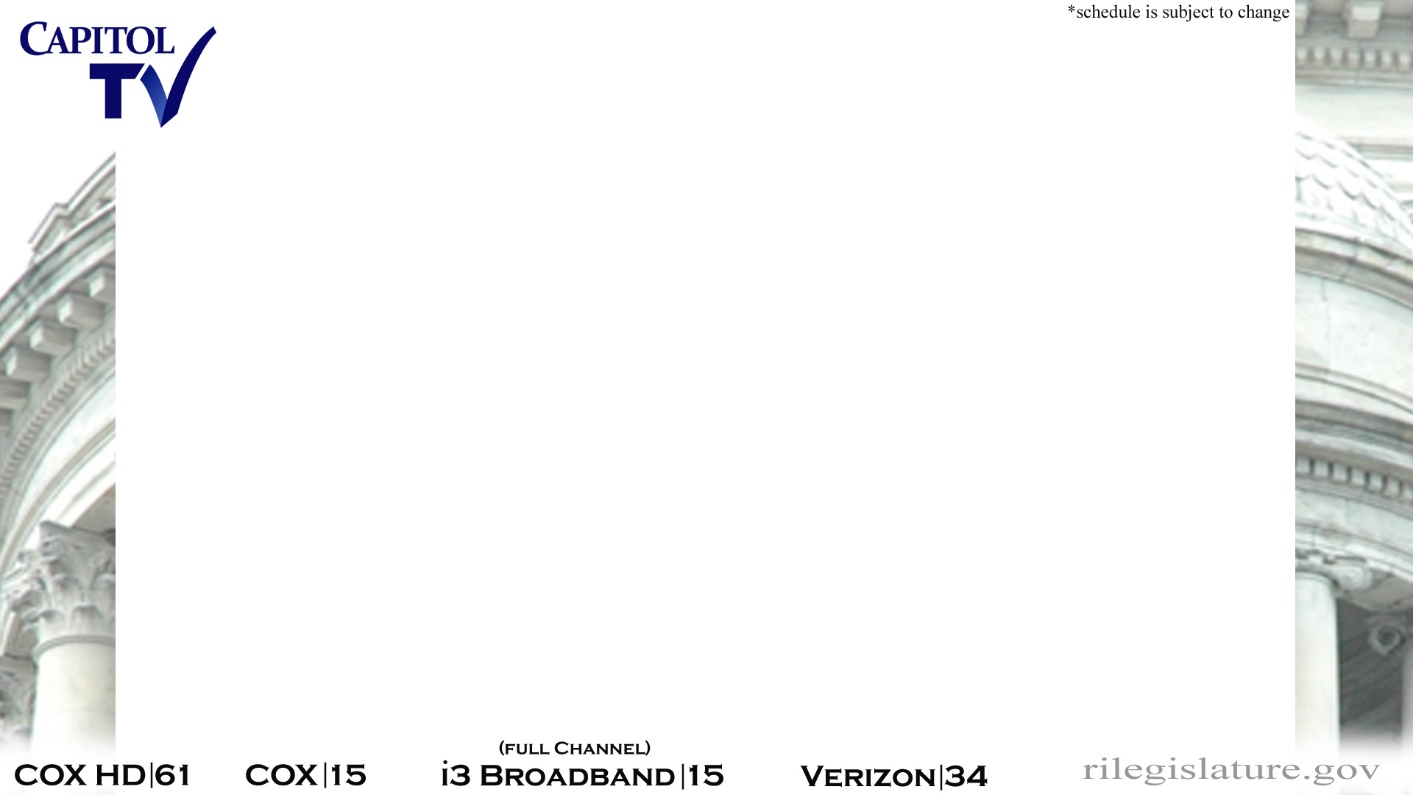 Wednesday, October 11, 2023
12:30 AM	Special Legislative Commission to Study the Entire Area of Land Use 9.21.23
1:30 AM	Senate Legislative Commission on PVD Public Schools 9.21.23
3:00 AM	Special Legislative Task Force to Improve The Long-term Outcomes & Reduce Recidivism of Females in Criminal Justice Population
4:30 AM	Book Launch: The State of RI, Politics & Government 9.21.23
5:00 AM	Special Legislative Commission on The Reduced Catch of Quahogs in Narragansett Bay 9.19.23
6:00 AM	Special Legislative Commission on Housing Affordability 9.14.23
8:00 AM	Presser: Reopening of the Military Lounge at T.F. Green Airport 9.13.23
8:30 AM	Special Legislative Commission to Study & make Recommendations for the Placement of Solar Panels on Inter-State Highways 10.4.23
9:30 AM	Special Legislative Commission on Land Use 10.5.23